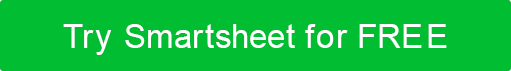 AGILE MATURITY ASSESSMENT PRESENTATION
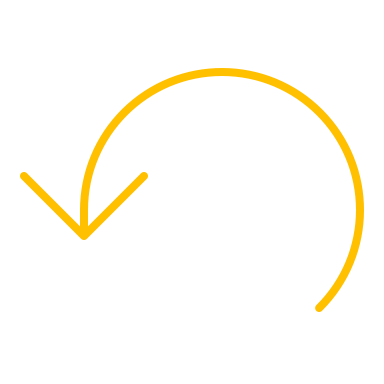 OPTIMAL
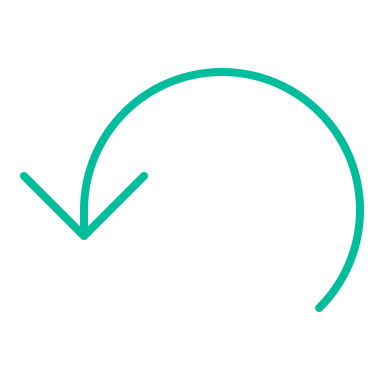 MEASURED
DEFINED
JUST STARTED
INITIAL
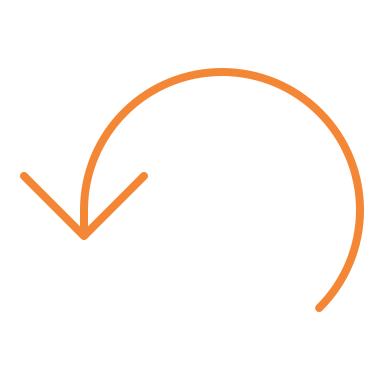 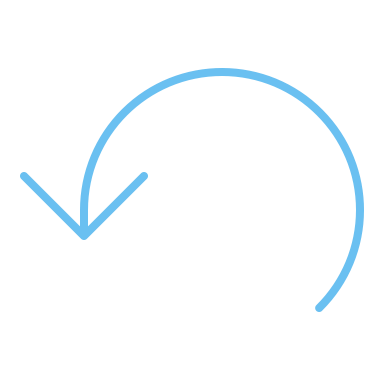 AGILE MATURITY ASSESSMENT
zero
INITIAL
Non-Existent Agile
Please provide a detailed description of this stage’s agile-maturity readiness and what is required of your team to reach optimal agile maturity.
0  –  INITIAL  –  AGILE MATURITY ASSESSMENT
one
JUST STARTED
Basic Agile Level
Please provide a detailed description of this stage’s agile-maturity readiness and what is required of your team to reach optimal agile maturity.
1  –  JUST STARTED  –  AGILE MATURITY ASSESSMENT
two
DEFINED
Well-Defined Agile Processes in Place
Please provide a detailed description of this stage’s agile-maturity readiness and what is required of your team to reach optimal agile maturity.
2  –  DEFINED  –  AGILE MATURITY ASSESSMENT
three
MEASURED
Developing in an Agile Manner
Please provide a detailed description of this stage’s agile-maturity readiness and what is required of your team to reach optimal agile maturity.
3  –  MEASURED  –  AGILE MATURITY ASSESSMENT
four
OPTIMAL
Agile Fully Applied
Please provide a detailed description of this stage’s agile-maturity readiness and what is required of your team to reach optimal agile maturity.
4  –  OPTIMAL  –  AGILE MATURITY ASSESSMENT